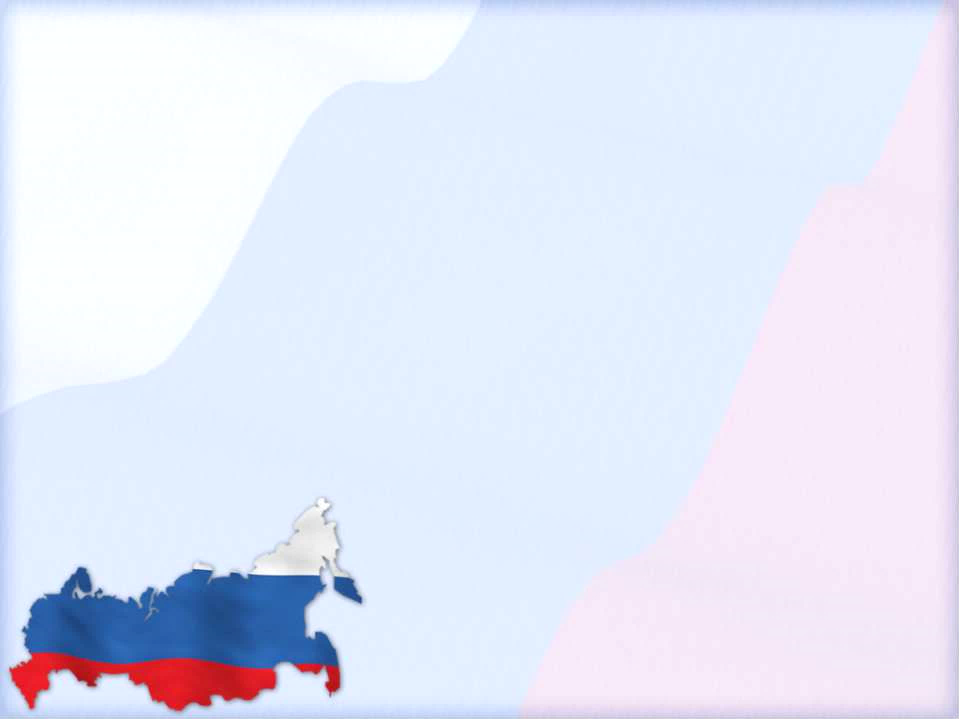 Управление надзорной деятельности и профилактической работы 
Главного управления МЧС России по Волгоградской области информирует … 
«Безопасность при проведении пожароопасных работ»
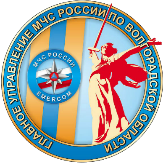 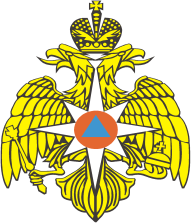 В целях обеспечения пожарной безопасности ПРИ ПРОВЕДЕНИИ ПОЖАРООПАСНЫХ РАБОТ, В ТОМ ЧИСЛЕ МОНТАЖЕ НАТЯЖНЫХ ПОТОЛКОВ, НЕОБХОДИМО НЕУКОСНИТЕЛЬНО СОБЛЮДАТЬ ТРЕБОВАНИЯ ПОЖАРНОЙ БЕЗОПАСНОСТИ.
При проведении огневых работ НЕОБХОДИМО:
перед проведением огневых работ провентилировать помещения, в которых возможно скопление паров легковоспламеняющихся и горючих жидкостей, а также горючих газов;
обеспечить место производства работ не менее чем 2 исправными огнетушителями и покрывалом для изоляции очага возгорания;
плотно закрыть все двери, соединяющие помещения, в которых проводятся огневые работы, с другими помещениями, в том числе двери тамбур-шлюзов, открыть окна.
При проведении огневых работ ЗАПРЕЩАЕТСЯ:
приступать к работе при неисправной аппаратуре;
проводить огневые работы на свежеокрашенных горючими красками (лаками) конструкциях и изделиях;
допускать соприкосновение электрических проводов с баллонами со сжатыми, сжиженными и растворенными газами;
проводить работы на аппаратах и коммуникациях, заполненных горючими и токсичными веществами, а также находящихся под электрическим напряжением;
проводить монтаж панелей с горючими и слабогорючими утеплителями, наклейкой покрытий полов и отделкой помещений с применением горючих лаков, клеев, мастик и других горючих материалов, за исключением случаев, когда проведение огневых работ предусмотрено технологией применения материала;
эксплуатировать баллоны с горючими газами, не прошедшие своевременное освидетельствование.
По окончании работ всю аппаратуру и оборудование необходимо убирать в специально отведенные помещения (места).
Хранение и транспортирование баллонов с газами осуществляется только с навинченными на их горловины предохранительными колпаками. При транспортировании баллонов не допускаются толчки и удары.
Запрещается хранение в одном помещении кислородных баллонов и баллонов с горючими газами, а также карбида кальция, красок, масел и жиров.
При обращении с порожними баллонами из-под кислорода или горючих газов соблюдаются такие же меры безопасности, как и с наполненными баллонами.
Запрещено складирование и хранение баллонов с горючими газами на объекте и на прилегающей к объекту территории (за исключением процедуры подготовки и применения на мероприятии).
Не рекомендуется осуществлять эксплуатацию газовых баллонов при резком изменении температуры окружающего воздуха (заносить баллоны, хранящиеся при отрицательных температурах в теплые помещения, ставить около источников тепла).
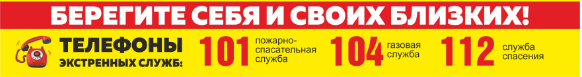